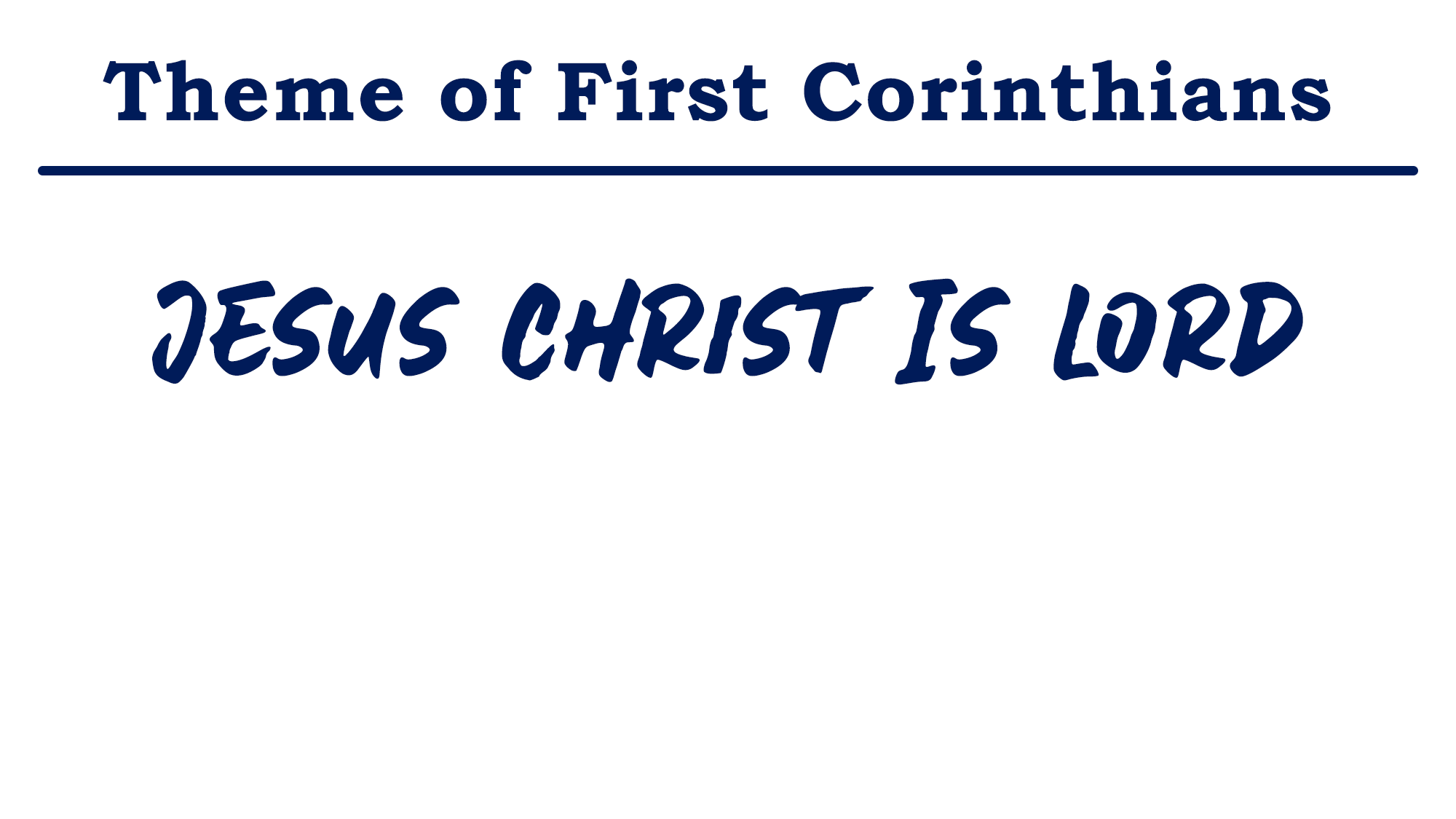 Answering Questions Regarding the Resurrection (15:1-58)
The Proof of the Resurrection of Christ (15:1-11)
Consequences If Christ’s Resurrection Did Not Occur (15:12-19)
Guarantee of Our Future Bodily Resurrection (15:20-28)
Consequences of Denying That We Will Be Raised (15:29-34)
The Nature of the Resurrection Body (15:35-50)
The Victory of the Resurrection Day (15:51-57)
Closing Exhortation Based on the Victory Over Death (15:58)
Answering Questions Regarding the Contribution (16:1-4)
Final Observations and Exhortations (16:5-24)